Year 6 
SATs Meeting 
(2023)
KS2 Test week:













         Results back in July
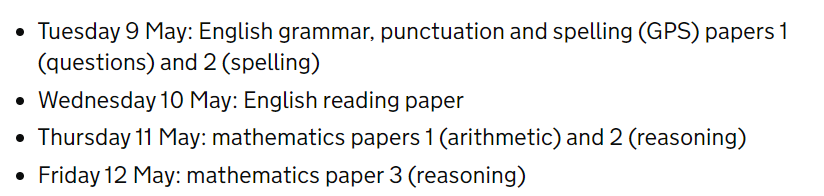 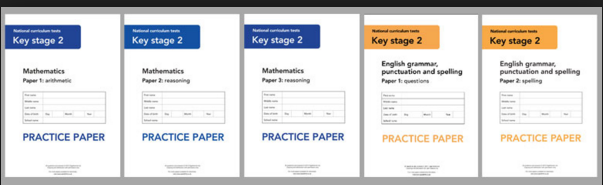 [Speaker Notes: . 

Access arrangements: there are some ch for whom we have applied for extra time or to have rest breaks (it’s a very strict and lengthly process & we have to have evidence that the child has special ed needs) These ch can have 25% extra time. We’ve submitted and had 6 children accepted. 
In previous years, you’ve all been so supportive and have loaned out your TAs for the week, this makes a huge difference for the children, enabling readers etc so thankyou & we will be asking for the same this year!]
KS2 Grammar, Punctuation & Spelling (SPaG):

There is greater focus on knowing grammatical terminology 
(eg “subjunctive form” “subordinating conjunctions” etc)
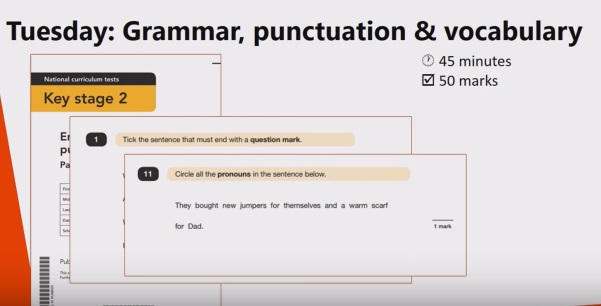 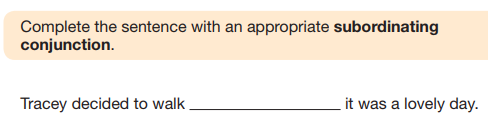 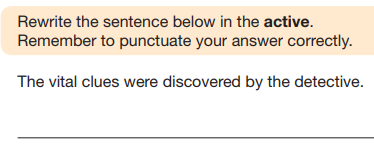 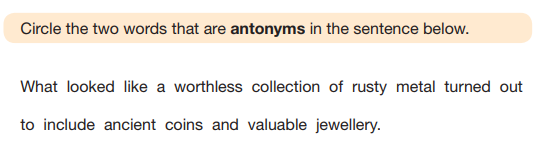 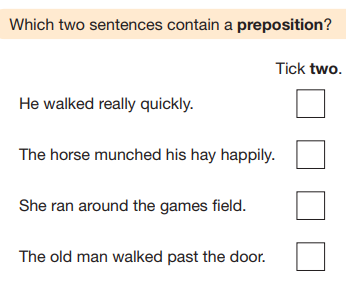 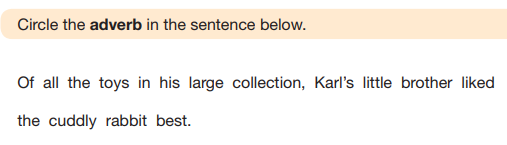 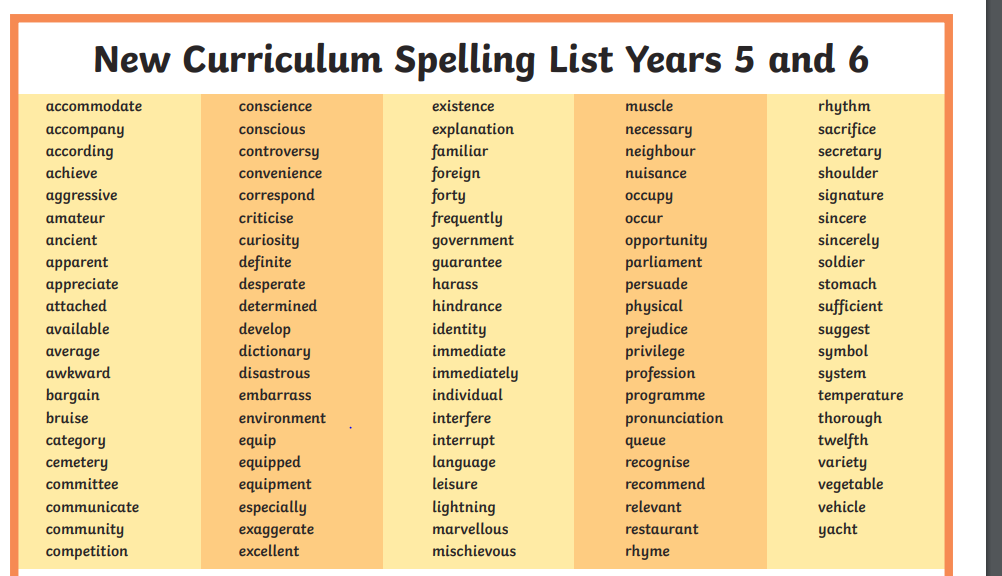 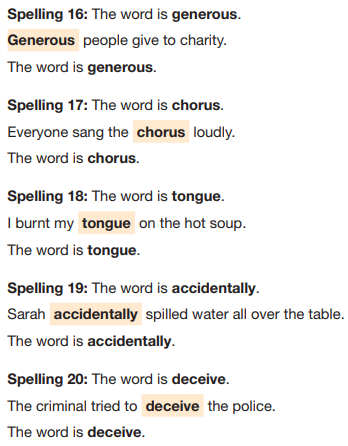 20 Marks
Spelling – 20 words based on spelling rules
KS2 Reading Paper:

1 hour (3 texts with accompanying
questions)
Roughly 40 questions to answer.
Combination of fiction, poetry and
Non-fiction texts. 

Please have a look at your copy of last 
year’s reading paper.
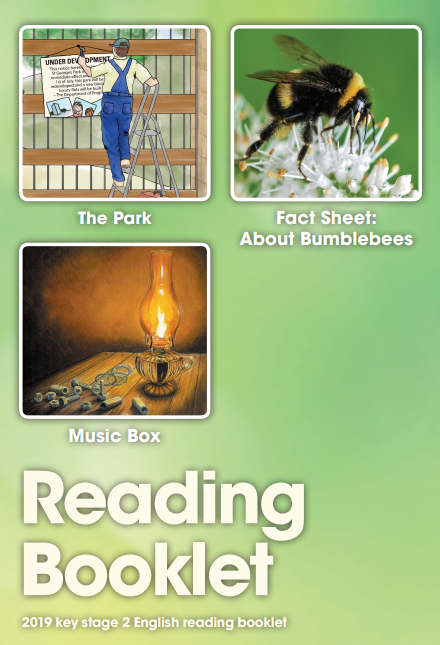 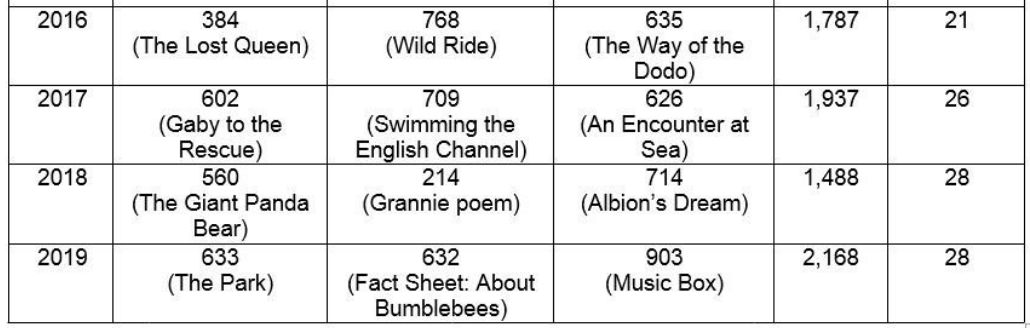 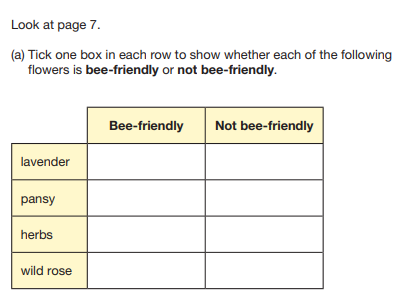 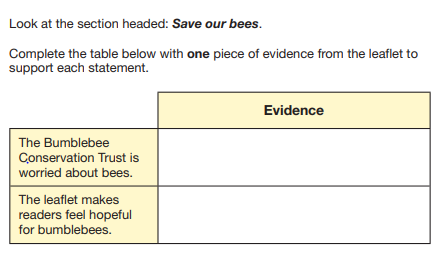 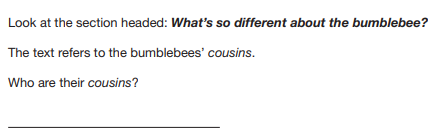 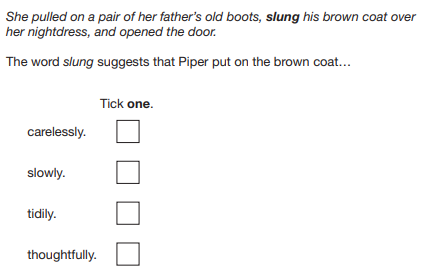 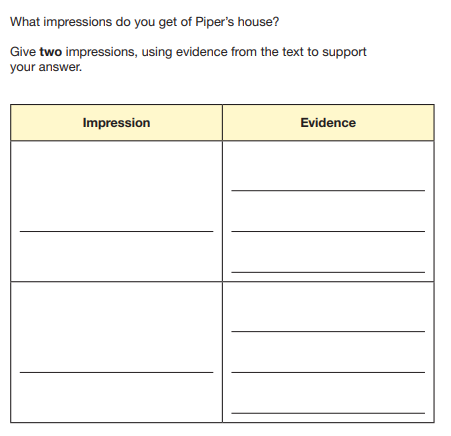 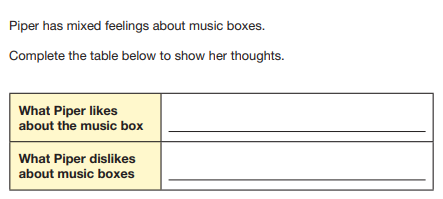 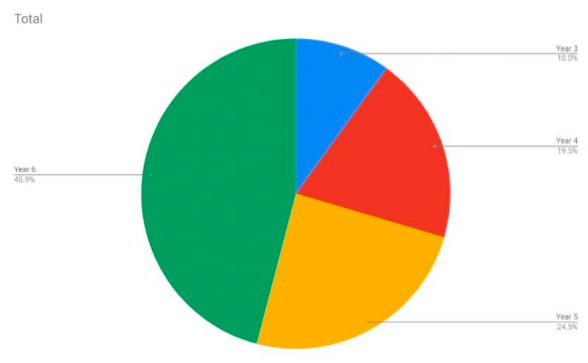 KS2 Maths:
Arithmetic Test (30 minutes)
36 questions
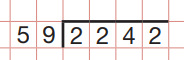 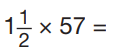 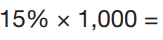 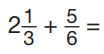 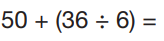 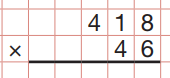 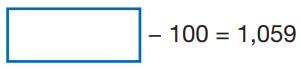 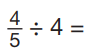 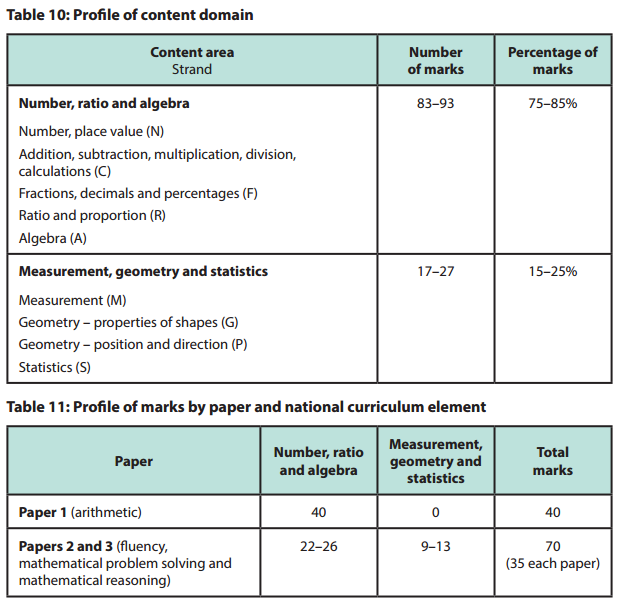 Reasoning Papers 2 and 3: 

40 minutes per paper
Multi-step problems testing skill of using and applying knowledge.
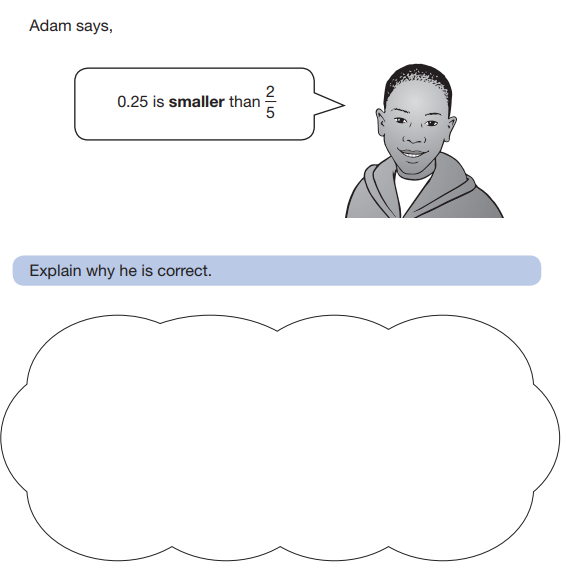 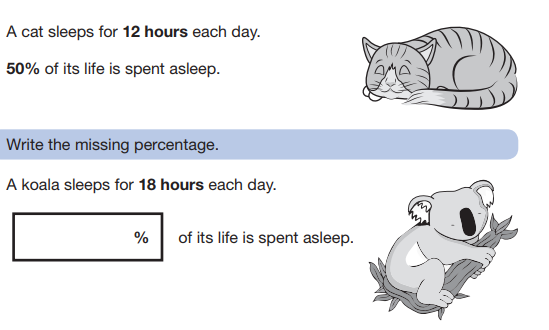 Reasoning Papers 2 and 3:
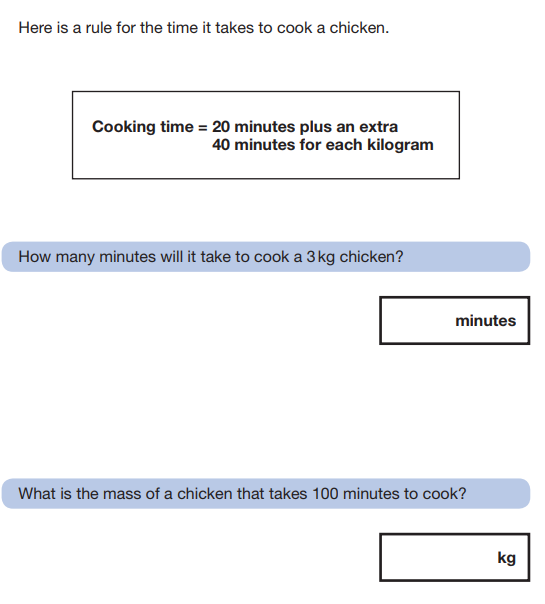 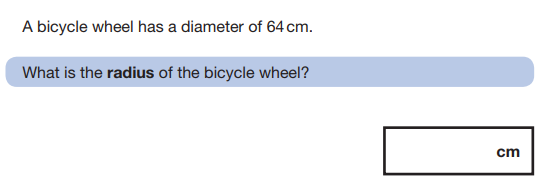 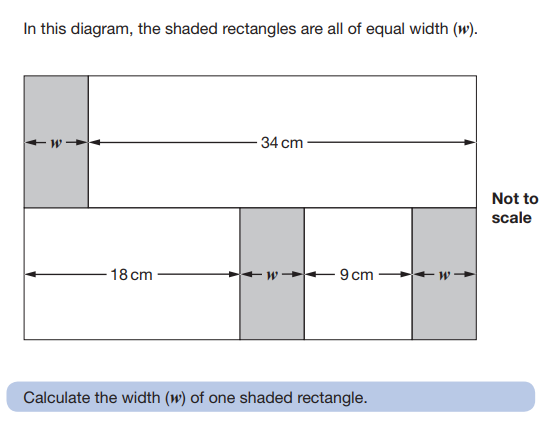 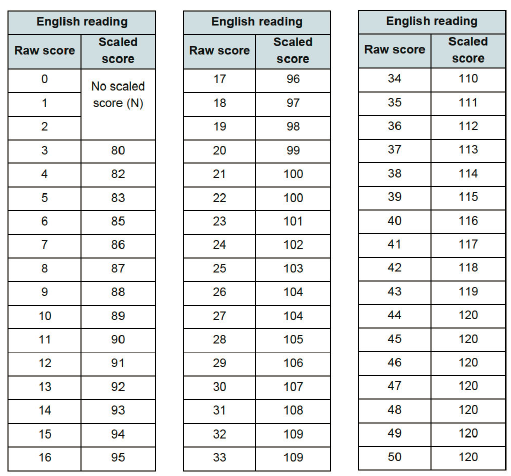 Results
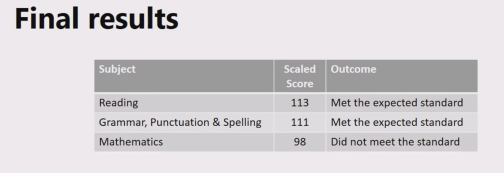 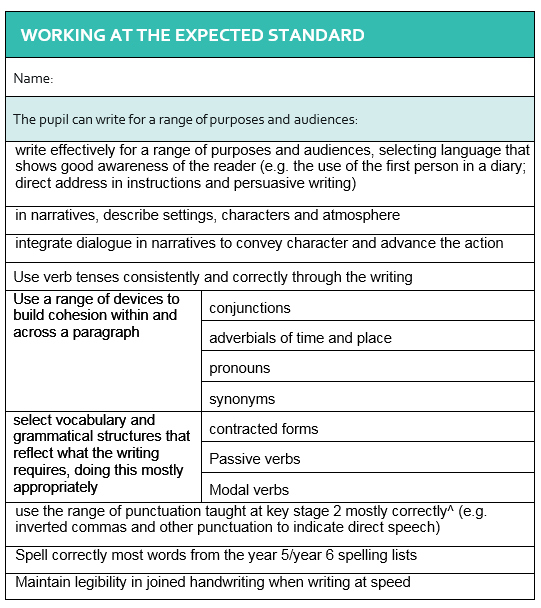 KS2 Writing:
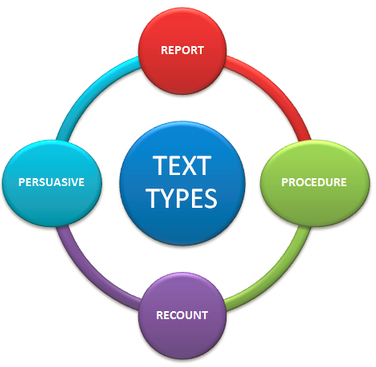 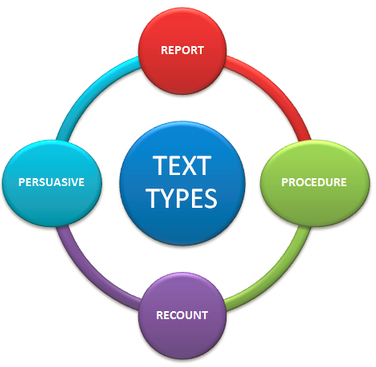 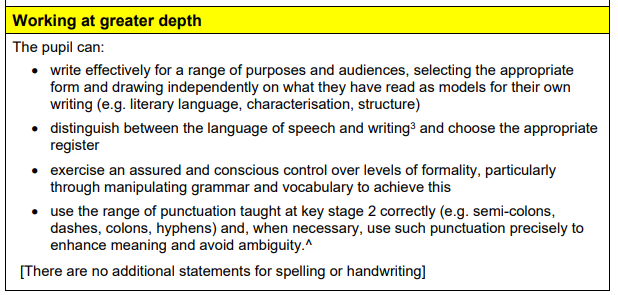 Preparation
Testing weeks (December, February, March)Results will be given to the children and shared at parents’ evenings so you can see progress they have made
Homework groups – start January
Homework based reading! 
Daily SPAG starters
SATs week - Breakfast club
In order to give them the best possible start, it’s important that they are hydrated, calm and have eaten a substantial breakfast.
With this in mind we are offering a ‘Breakfast club’ where we will provide toast, cereal bars and juice. Come in to the Y6 Block Area between 8:15am and 8:30am.
At break time we will also be giving children a piece of fruit to keep them energised.
[Speaker Notes: R]
How to help over SATs week …
Make sure children get plenty of sleep.
Please make sure they arrive on time – 8.45 or before if attending breakfast club. 
Please make sure they do not miss any of the tests.
Carry on with normal after-school activities as it will help them to relax and unwind.
[Speaker Notes: R]
Resources
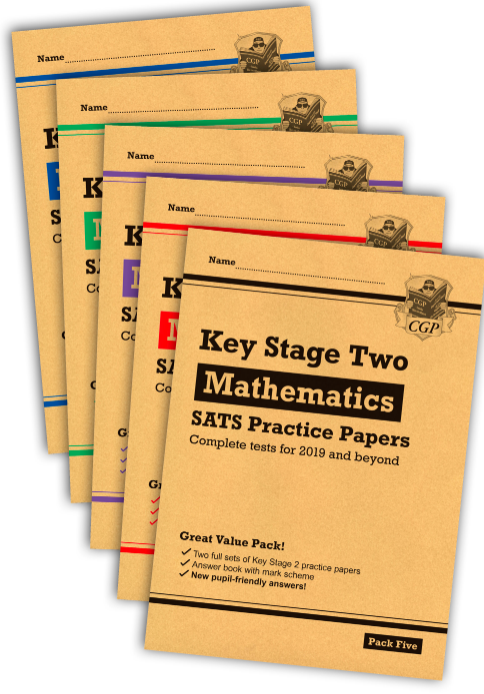 Any Questions?